MCA 
Board Member Orientation
Feb 2025
1
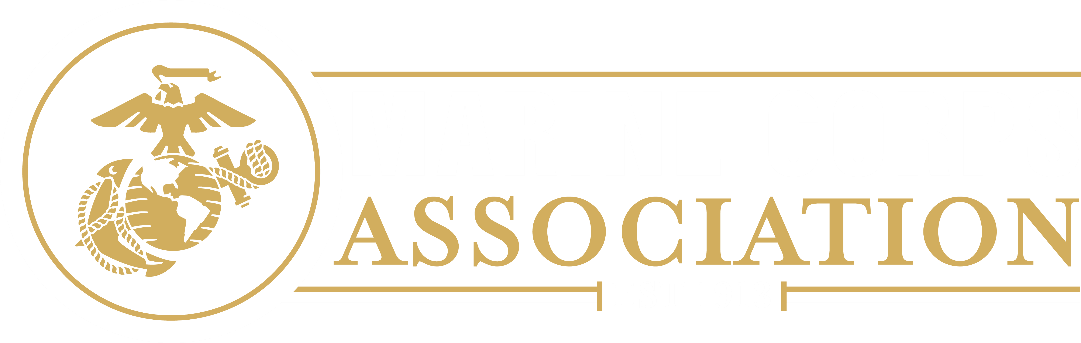 1
1
Marine Corps Association
Established in 1913  by (then) LtCol John A. Lejeune 
Marine Corps Gazette published 1916
Leatherneck published 1917
1960s: Insurance (501c.19)
Until the 1970s, an office of HQMC
1975: NFE and merger with Leatherneck Association.
2004: Events + Awards
2007-9: The Marine Shop
2009: Serving Officers restricted from Governance
2009: Foundation (501c.3) “MCA&F”
2015-2017: MDM “intellectual component”
2020: “MCA” (again)
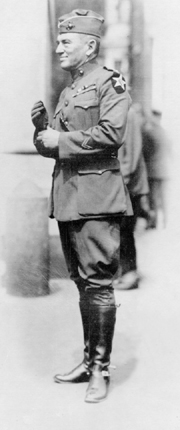 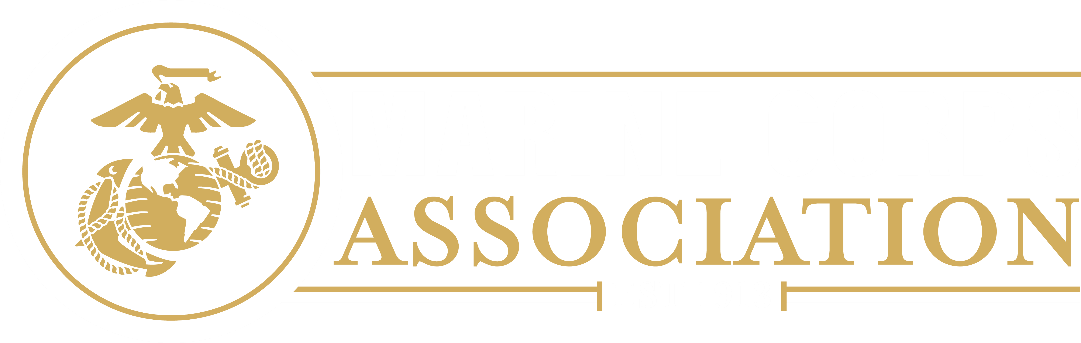 2
2
[Speaker Notes: More than 100 years old although there were efforts to get this going in 1911.  
Professional Organization of the Marine Corps
Founded by Gen Lejeune – because there was an enduring need 
Starts with a desire to make the Marine Corps more professional – “the aims, purposes and deeds of the Corps, and the interchange of ideas” - and keep an attachment to where we came from and what has gone on before.  
Until the early 1970s, meetings were held in the Commandant’s office. 
CMC was President of MCA
Membership strongly encouraged
Active Duty staff published Gazette 
Merged with the Leatherneck Association 

The significance of our connection to Gen Lejeune and “the inspiring words of our 13th Commandant … “]
Marine Corps Association
History
The Marine Corps Association would “publish the history of the Marine Corps and disseminate information concerning the aims, purposes and deeds of the Corps, and the interchange of ideas for the betterment and improvement of its officers and men…” 

		John A. Lejeune
		Guantanamo Bay, Cuba
		25 April 1913
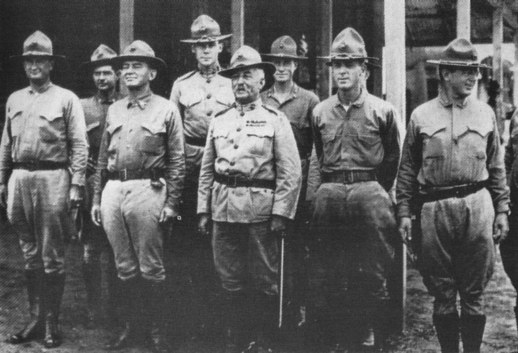 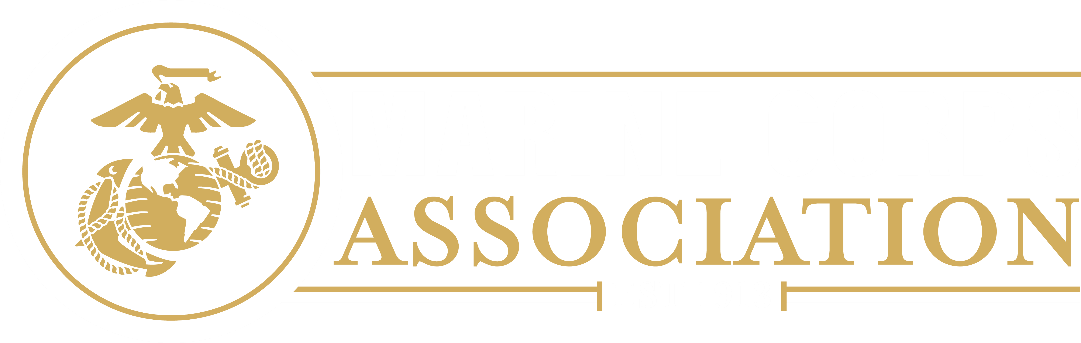 3
3
[Speaker Notes: More than 100 years old although there were efforts to get this going in 1911.  
Professional Organization of the Marine Corps
Founded by Gen Lejeune – because there was an enduring need 
Starts with a desire to make the Marine Corps more professional – “the aims, purposes and deeds of the Corps, and the interchange of ideas” - and keep an attachment to where we came from and what has gone on before.  
Until the early 1970s, meetings were held in the Commandant’s office. 
CMC was President of MCA
Membership strongly encouraged
Active Duty staff published Gazette 
Merged with the Leatherneck Association 

The significance of our connection to Gen Lejeune and “the inspiring words of our 13th Commandant … “]
Vision
To be universally recognized as The Professional Organization for the United States Marine Corps.
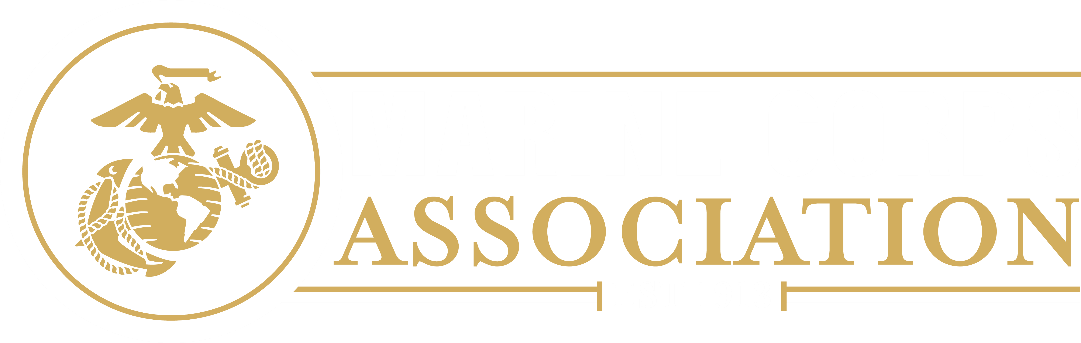 4
4
[Speaker Notes: .The “acknowledged partner” phrase gets right to the point of the value of MCA&F.   We work to support the vision of the Commandant in education, professional / leader development, rewarding superior performance and professionalism.     For the vision to be realized we have to be partnering with the leadership to provide the assistance and programs desired.    

We want to active leadership to take ownership … we need to be relevant IOT drive support … something of a circular argument

CMC / the Marine Corps WANTS / NEEDS a professional organization – and that organization must meet the needs of the Corps it serves.   Have to respond to the “demand signal”    For Marines to have a “demand signal” they need to be aware / familiar with what is possible.    All requires communication]
Mission Statement
To be the preeminent association for all Marines and Friends of the Corps dedicated to leader development, recognition of professional excellence and expanding awareness of the rich tradition, history and spirit of the United States Marines.
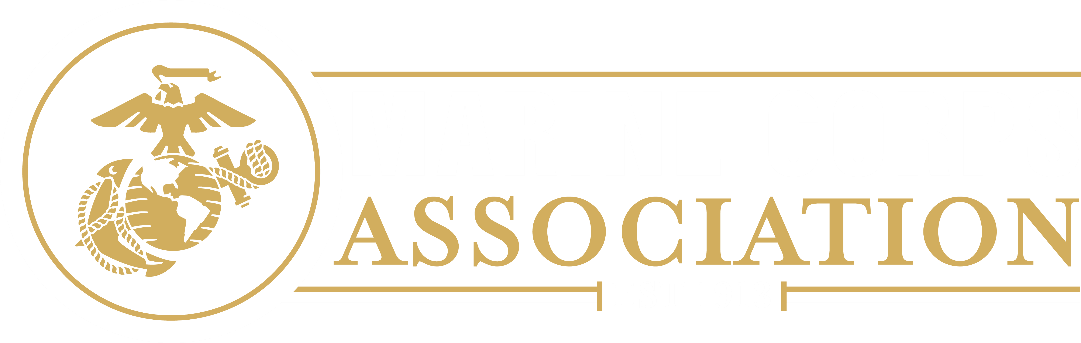 5
5
[Speaker Notes: This mission statement is valid and enduring.  It reflects a recent minor edit to spotlight “leader development.”   

There are several associations and foundation that support the Marine Corps today…MCUF, MCAA, MCSF, MCLEF, MCHF, SFF; scores of unit specific groups like 2d Mar Div Battalions, Squadrons, local groups like Semper Fi Society of Boston

No one has succeeded in tying those all together but our mission and focus could/should have a connection to nearly all.  The connecting file is a work in progress and LtGen Faulkner has several efforts at being the adult in the room forging connections.   

An initiative to connect with the Marine Corps League is a good example of working with an organization with a complementary mission set.   And a potential revenue stream as we added the “intellectual component” of Modern Day Marine in 2017 and await confirmation on the next step in the partnership ..]
Marine Corps Association
Two Non-Profit
Organizations
Shared Vision
One Mission
MCA - 501c19
Veterans Membership Association

 Publications
 Membership & Member Benefits - insurance, discounts
 Retail Goods – uniforms, Marine themed clothing and items
MCAF - 501c3
Public Charity

 Donated funds, sponsorships, grants to support MCA programs
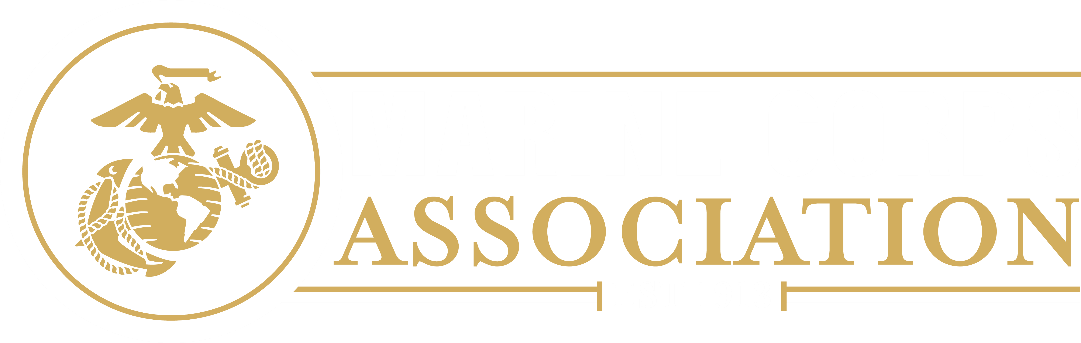 6
6
[Speaker Notes: “Veterans” is an organizational tax status. Our members are also in large part active duty Marines.  We serve those active Marines via programs while helping to keep veterans connected.

What is in each … 

Talk to total MCA&F membership – back up to nearly XXXX K and also demographics – active, reserve, veteran, friend of the Corps.  

The Association ( the “c 19”) is also a donor to the Foundation (the “c 3”) so you can say our members / sponsors / shoppers all support programs for Marines.]
Marine Corps Association
Two Non-Profit
Organizations
Shared Vision
One Mission
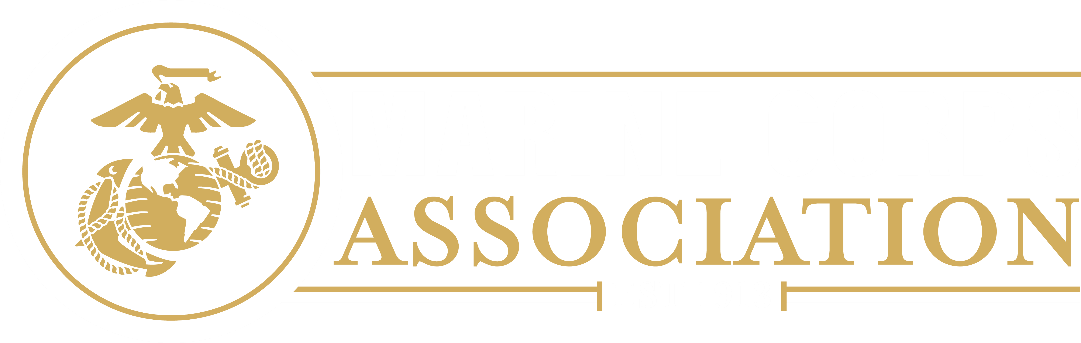 7
7
[Speaker Notes: “Veterans” is an organizational tax status. Our members are also in large part active duty Marines.  We serve those active Marines via programs while helping to keep veterans connected.

What is in each … 

Talk to total MCA&F membership – back up to nearly XXXX K and also demographics – active, reserve, veteran, friend of the Corps.  

The Association ( the “c 19”) is also a donor to the Foundation (the “c 3”) so you can say our members / sponsors / shoppers all support programs for Marines.]
Organization
President & CEO
VP EVENTS CORPORATE SUPPORT & ADVERTISING
VP  PRODEV 
Publisher &
Editor-in-Chief
VP MEMBERSHIP MARKETING & SUPPORT
VP FOUNDATION
Director of Finance & Business Ops
Director of Retail
Director of Engagement & Outreach
Total Personnel: 82 (MCA 46 / Retail 36)
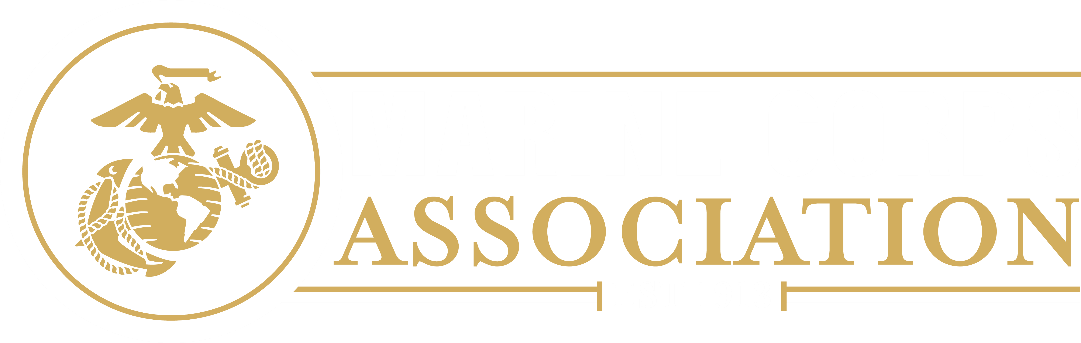 Marine Corps Gazette
Features and Initiatives:
Aid leadership in identifying challenges and opportunities.

Aligning monthly content with Deputy Commandants and MCA professional events.

Official content and constructive criticism

4 Annual Writing Contests + MCU awards

Sustaining the Distinguished Writers Certificate Program

Adding new recurring features/series and collections
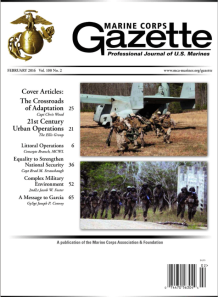 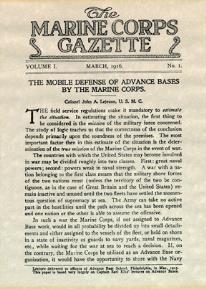 Mission: “…the interchange of ideas for the betterment and improvement of its officers and men…”
- First Executive Committee, 1913
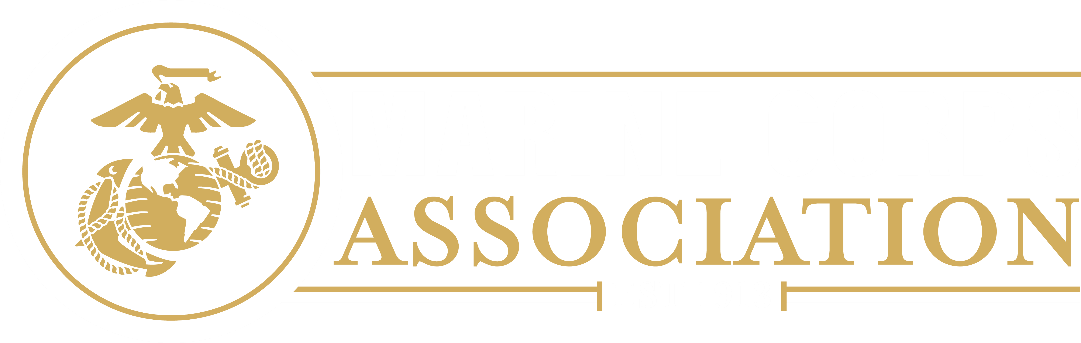 9
9
[Speaker Notes: No conformity of thought 
Venue for independent thinking
Tool to enable professional growth]
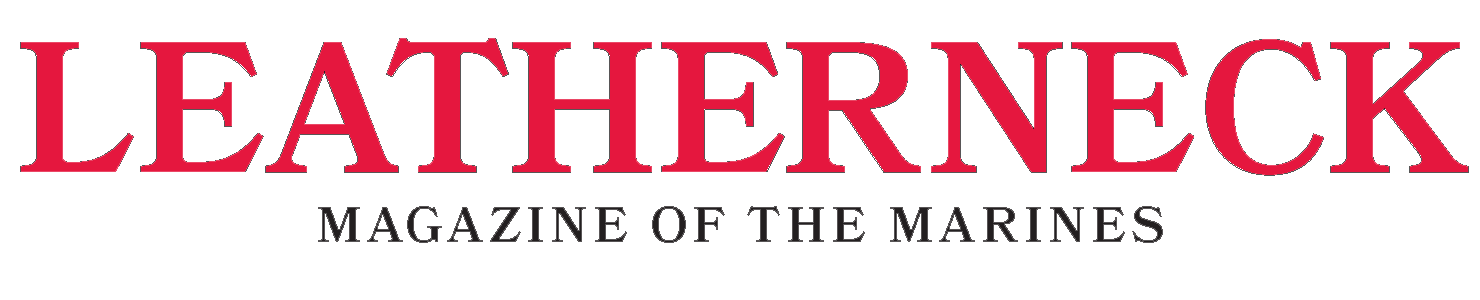 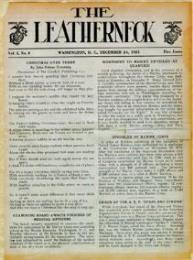 Published since 1917
Marine History, Firsthand Accounts, Lesser-known stories

Writers
Staff
Independent Authors
Marines

MCRC Contract for High Schools
No longer the “enlisted” or “veteran’s” magazine
Annual Writing Contest
Leatherneck needs Marines with recent experience to tell their stories.   OEF/OIF, RESOLUTE SUPPORT, FREEDOM’S SENTINEL MEUs AND SPMAGTFs, Other Operations/Deployments
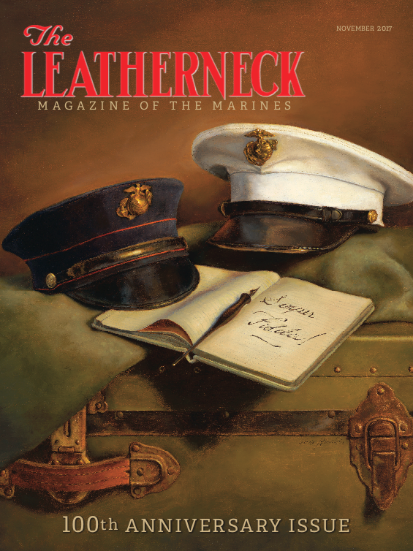 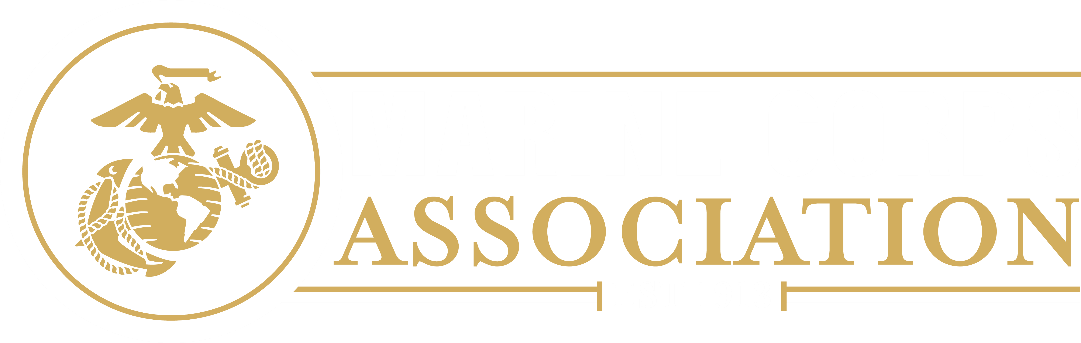 [Speaker Notes: Leatherneck: the human aspects of Marine Corps history and current ops]
Publisher
Serves both magazines, responsible for coordination with our Printer/Distributor 
        currently Sheridan/CJK Group.  

Continuing actions to avoid increased printing, paper and postage costs.
 
Average monthly print circulation and print invoicing (does not include labor and shared overhead)





Annual Readership:



 

Circulation/Readership are important to Advertisers, and as a reflection of Membership
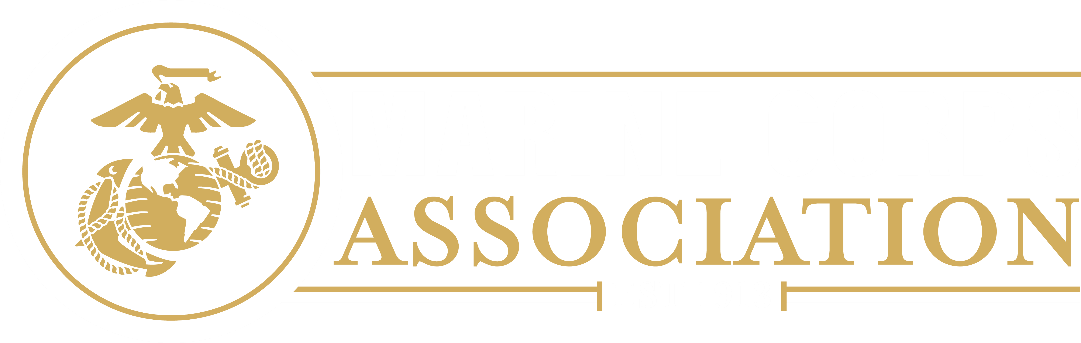 11
11
Advertising
2024 GAZ and LNK Net Advertising:  $405,939 (Print and Web)
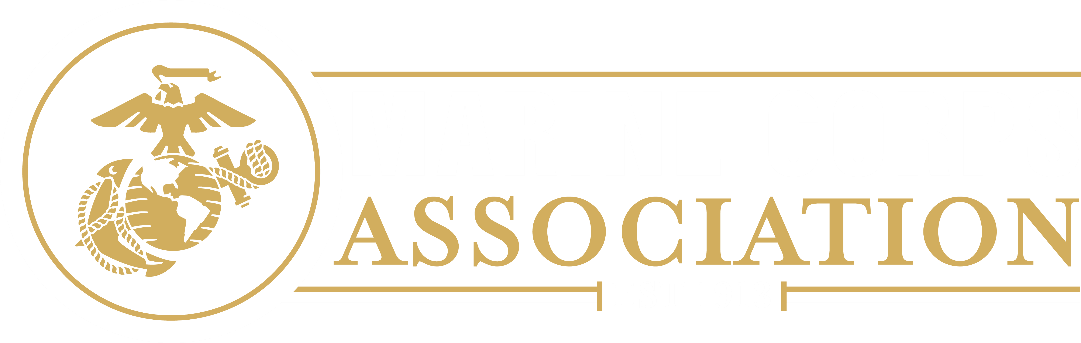 12
12
Membership
Premium (Paid) Full access to benefits, digital magazines (print-eligible), PME resources, discounts. 
 
Associate (Free) Basic access, minimum benefits.

Total Force Program: No-cost Premium membership for Active-Duty, Reserve Marines and eligible spouses. Funded by MCAF*
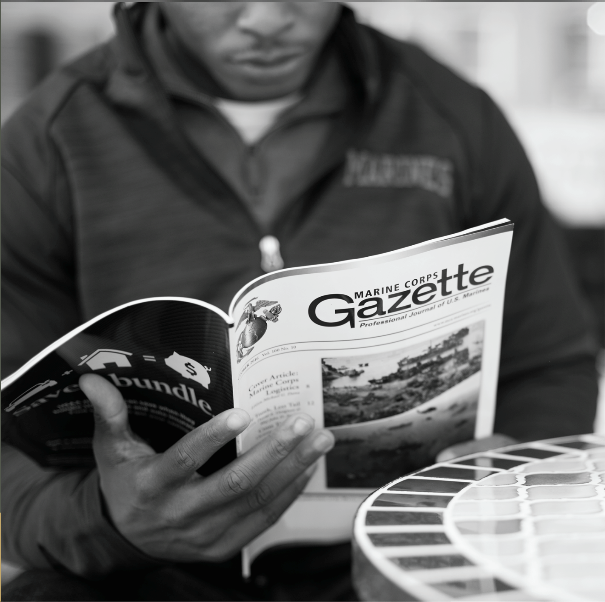 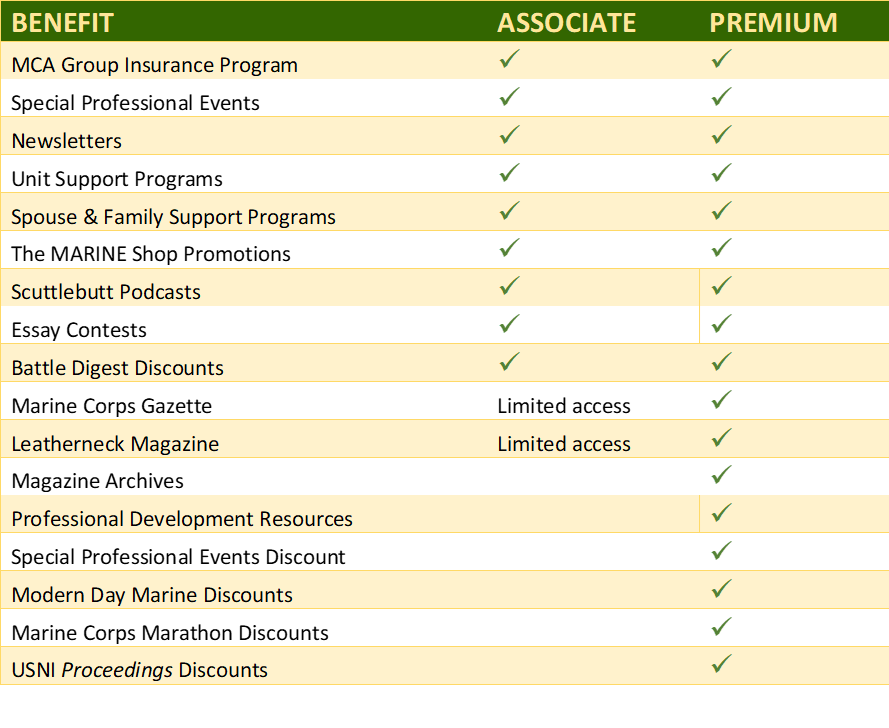 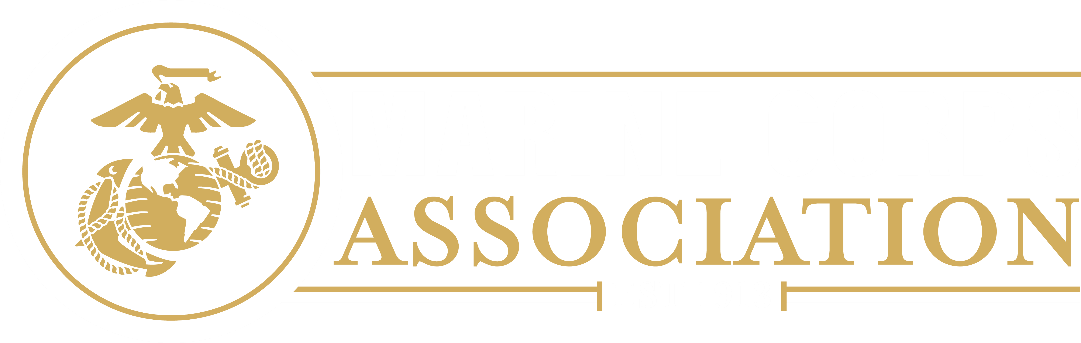 13
13
[Speaker Notes: We are a membership organization
-the membership total is a measure of our health, vitality, and place in the fabric of the active Marine Corps]
Events
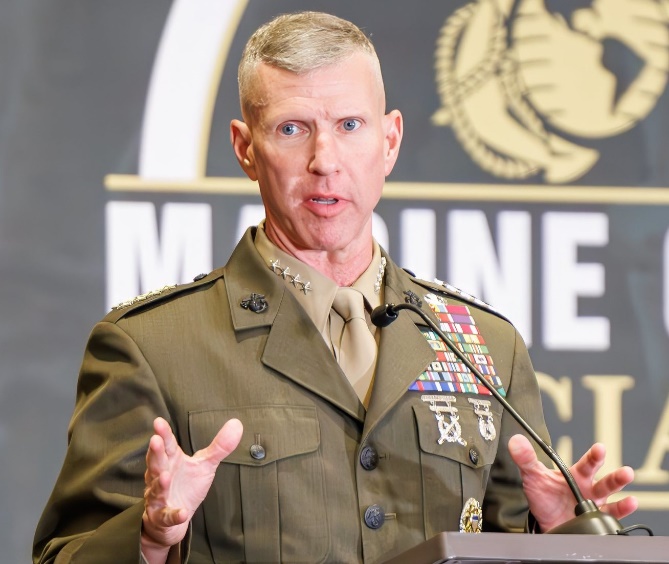 Professional Events Program Began in 2004
Installations & Ground Logistics Awards Dinner
Two Ground Dinners Without Awards
Ground Awards Dinner
C4 Awards Dinner
16 Awards Presented

2024 
Record breaking 32 events including supporting standing up the Marine Innovation Unit in New York and supporting the new Leadership Conferences 
Added 3 new Awards Dinners for M&RA, TECOM and P&R (Luncheon)
94 Awards Presented (including 4 in Okinawa) Going up to 123 in 2025.
Hosted events from coast-to-coast, Okinawa and Germany
Gen Eric Smith 
Commandant of the Marine Corps
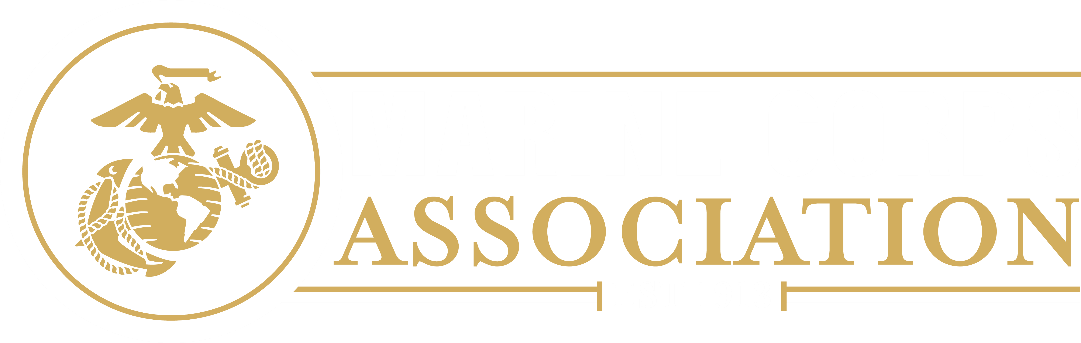 14
14
Sponsorships
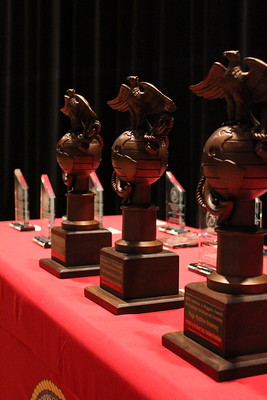 Corporate Support funds MCA Professional Dinner events.
Some corporate support along with donations support Foundation Awards and Active-Duty Marine attendance
Primary sponsors are from industry with USMC interests
Sponsors attend the dinners to network, present awards, maintain their connection to the USMC and for recognition
Sponsorship levels - $500 - $75,000
USAA is the Semper Fidelis sponsor
Most individual average $2,000 each
Packages and Individual Dinners Offered ranging from $5,000-$75,000
USAA Affiliation expires at the end of 2026
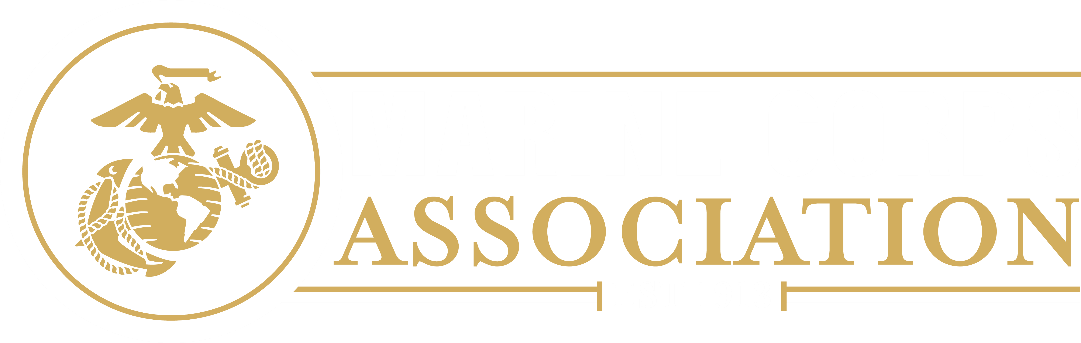 15
15
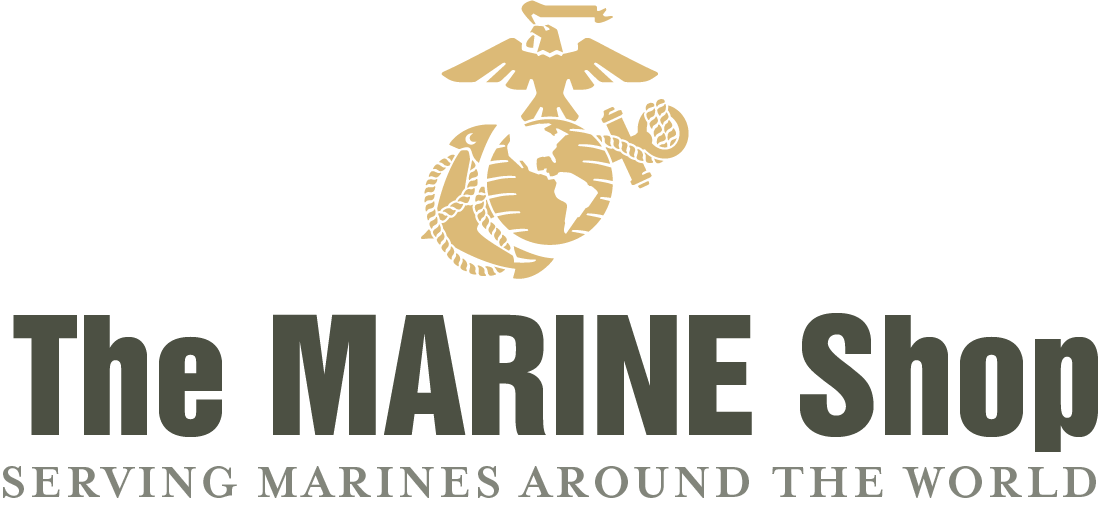 The MARINE Shop
Founded in 1962 and Acquired by MCA in 2007

Began Online Operations in 2009

Complies with all USMC Licensing and Certification Requirements

Uniform Financing since 2018

Consistently supplies at least 85% of commissioning 2ndLt Uniforms
Over 90% of general officers are Marine Shop customers.
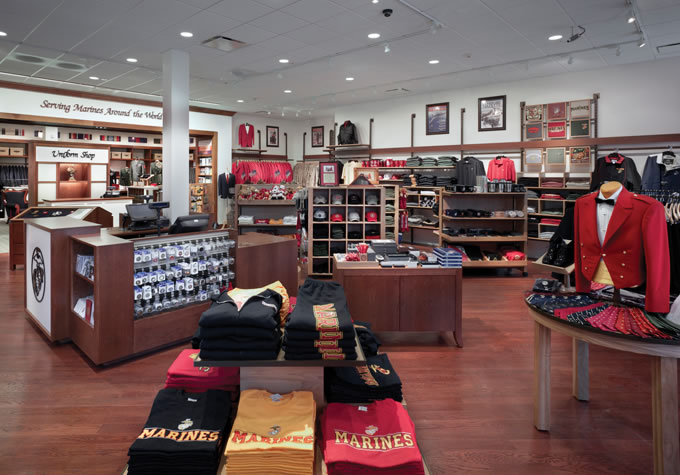 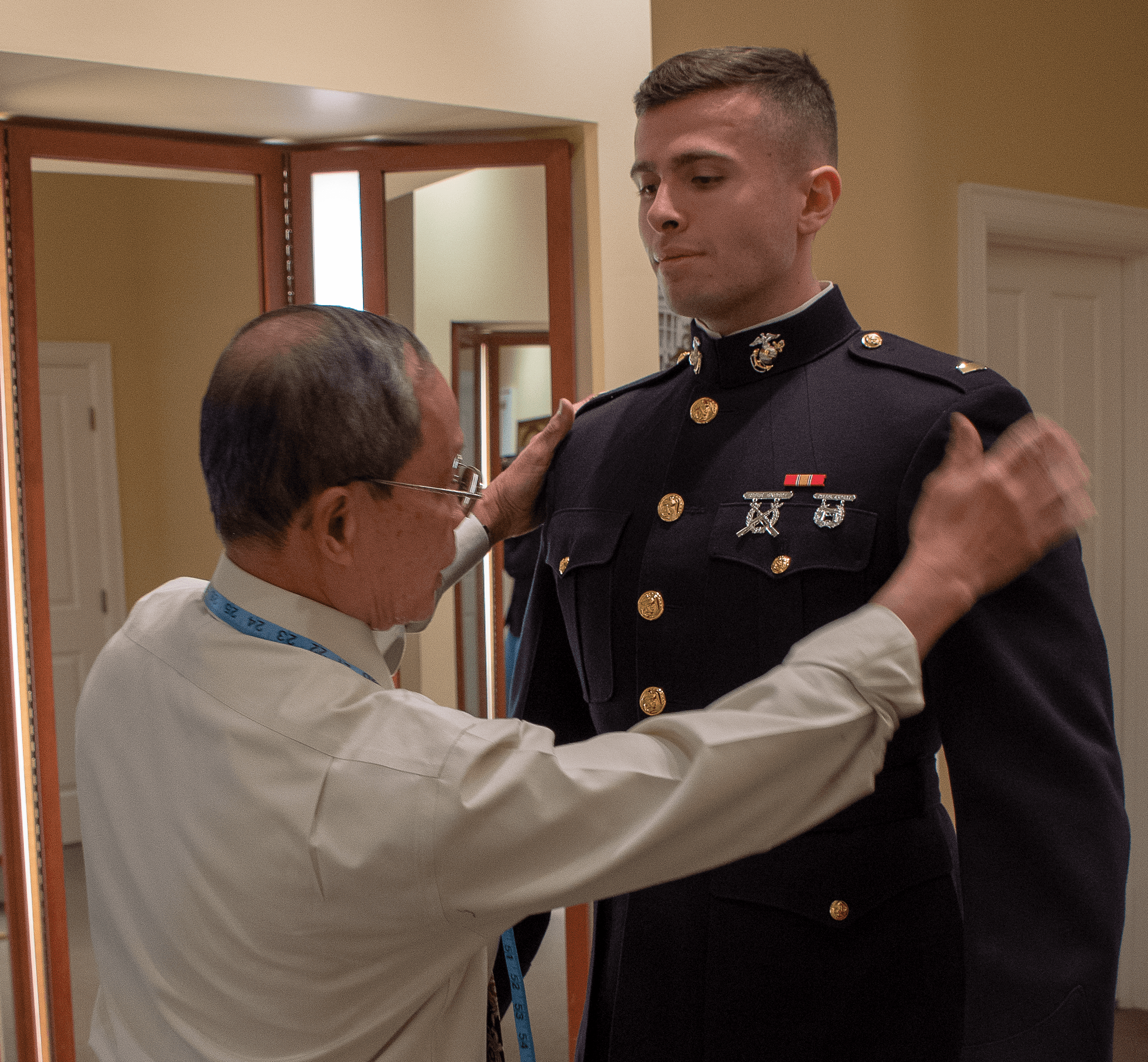 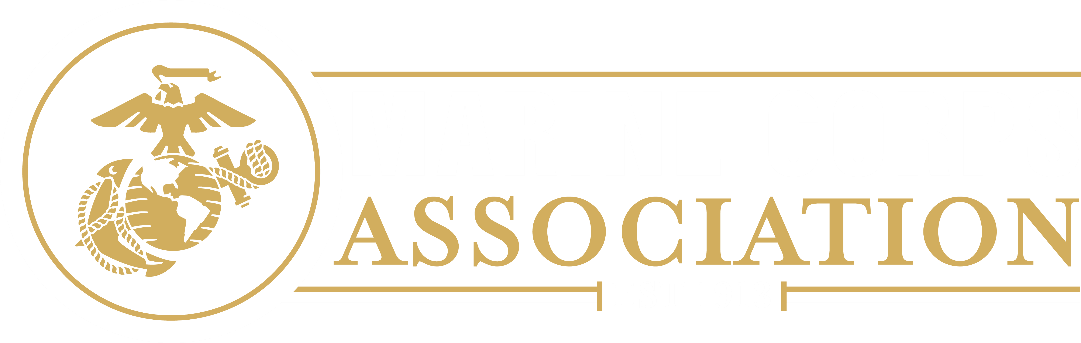 16
16
[Speaker Notes: Trademark officer
Our position between manufacturer and redistributor guidance from Jessica O’Hover’s office]
Marine Corps Association Foundation
Purpose: Obtain funds through donations, grants, etc, 
to Support Marine Corps Association
Programs for Marines and families
Battlefield studies/staff rides around the world (study materials, logistics, etc.)

Books from CMC’s professional reading list provided to Unit Libraries

Monthly subscriptions of MCG & LNK provided to units across the Corps

Total Force Premium memberships for Marines

Professional Leadership Conferences, Commanders’ Forums, Guest speakers, Case Studies, Wargaming
Individual awards to recognize top performing Marines in formal schools, in their MOS, and writing contests
 
Honor grads and other awards at the MCRDs, OCS, TBS, and other schools across the Corps as well as unit level (e.g Cpls Courses)

Over 4,000 awards annually, 94% of them going to enlisted Marines

Spouse and family programs (Behind The Camouflage) to include spouse awards
Average Annual support: ~$1.7 million in support of 50,000+ Marines
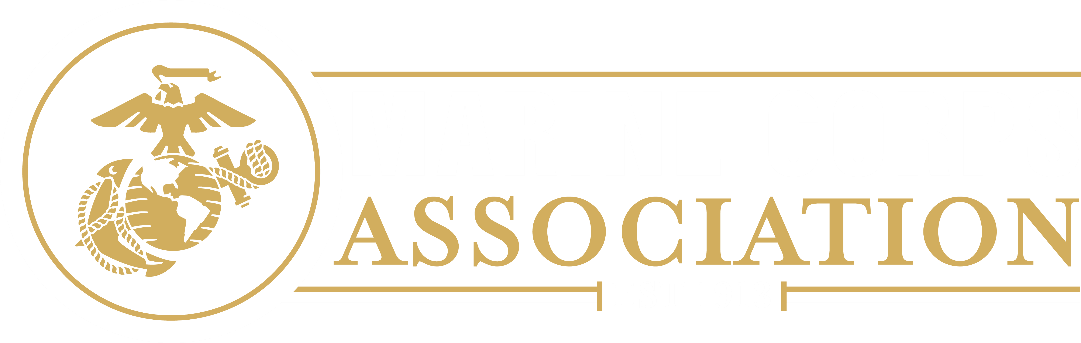 45
17
17
Modern Day Marine
Co-hosted by the Marine Corps Association and the Marine Corps League and produced by Emerald X, Modern Day Marine is a service level event to support CMC’s vision for key-leader engagement, strategic communications, professional military education and to showcase equipment and technology.  

Director of Engagement and Outreach is the lead planner for MCA.

History:
1981:        Inaugural Modern Day Marine hosted by MCL in conjunction with the MCL 
                  National Convention in AZ
1982-92:  Moved to Washington, DC, first Annual Enlisted Awards
1993:        Moved to Quantico to “bring the expos to the Marines”
2015:        MCA asked by CMC to add “intellectual component” to MDM / 
                  beyond a “trade show,” strategic communication tool
2019:        CMC directed CD to conduct an OPT to determine way ahead for MDM, CMC 
                  directed move to DC
2020:        COVID-19 Virtual Expo
2021:        Planned for Quantico cancelled due to COVID plus ”Operation Allies Welcome”  
2022:        MDM 2022 was held at WEWCC for the first time
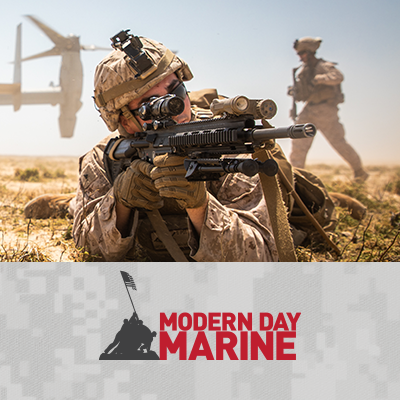 April 30-May 2 2025 
Walter E. Washington Convention Center
Washington, DC
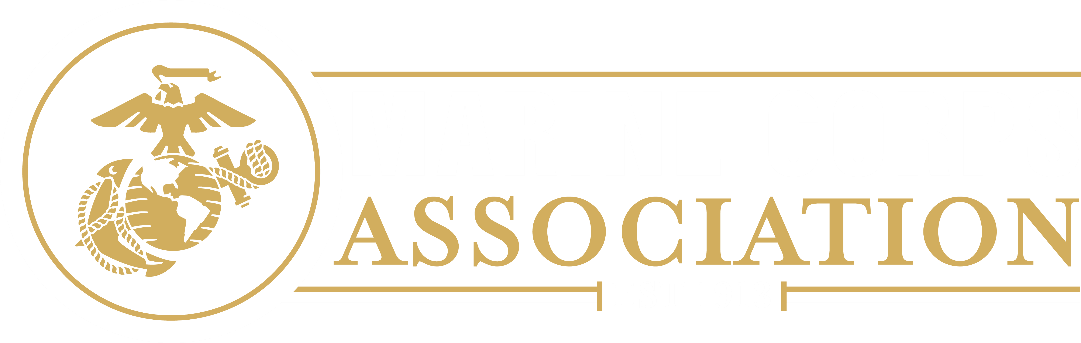 18
18
[Speaker Notes: Marine Corps News
Current Magazine Articles
Archives
Website Digital Content
Foundation and Membership Campaigns
Weekly Posts (TBT motivation Monday)
Today in History
Charlotte Birthday Ball
7th Marines
Iwo Jima
Art director-production assistant
Value: 	writing-active leadership
	continued aim–Tim Day
	entertainment-Ret Gen-Baseball OK]
Professional Development
Battle Study Packages: organized by location, period/conflict, and Battles of the Corps

Decision Making Exercises: Searchable TDG collection, Case Studies, Wargames

Multi-media Resources: Short Films & Podcasts

Our Publications – Collections based on subject

References – authoritative DOD, DON, Joint and USMC sources

Professional Reading: CMC’s Professional Reading List, and other recommended reading lists
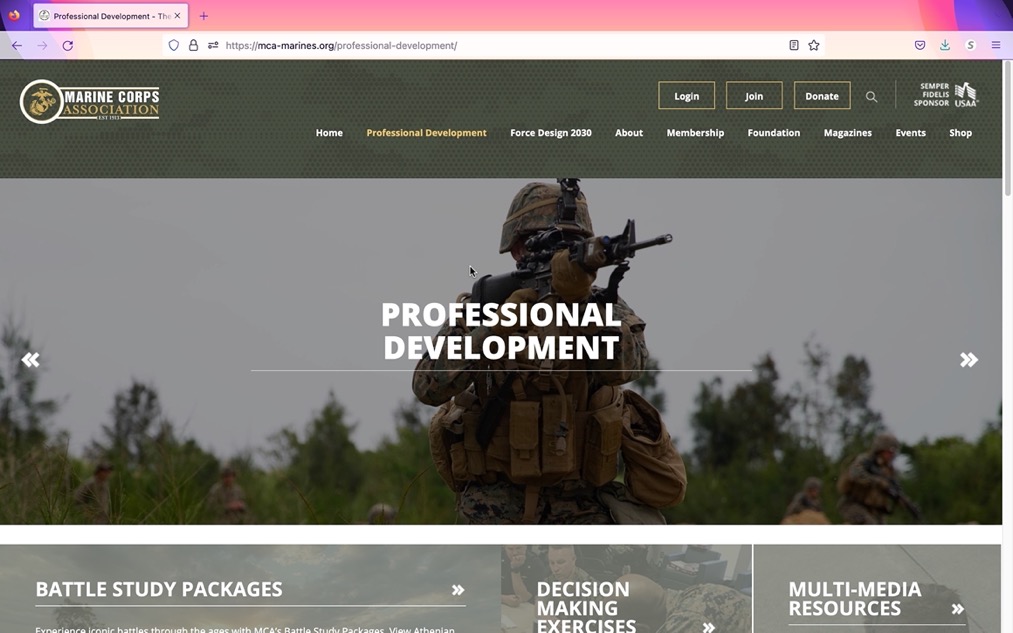 Delivering resources to today’s Marines:
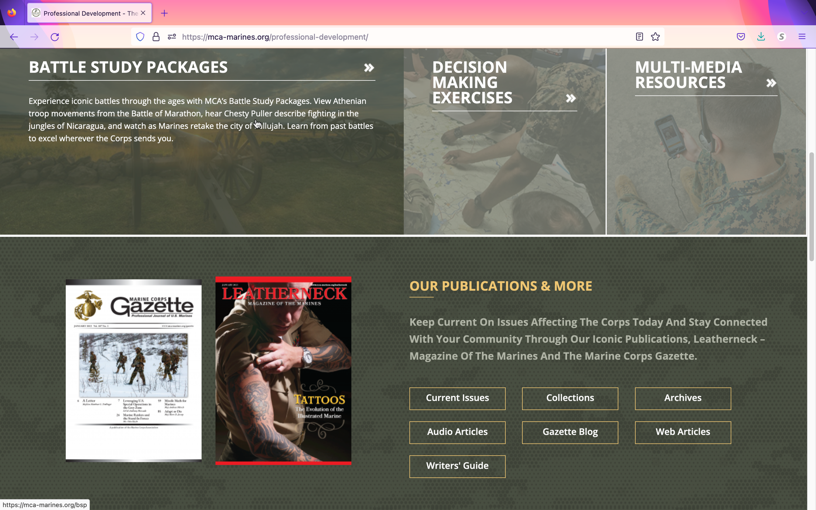 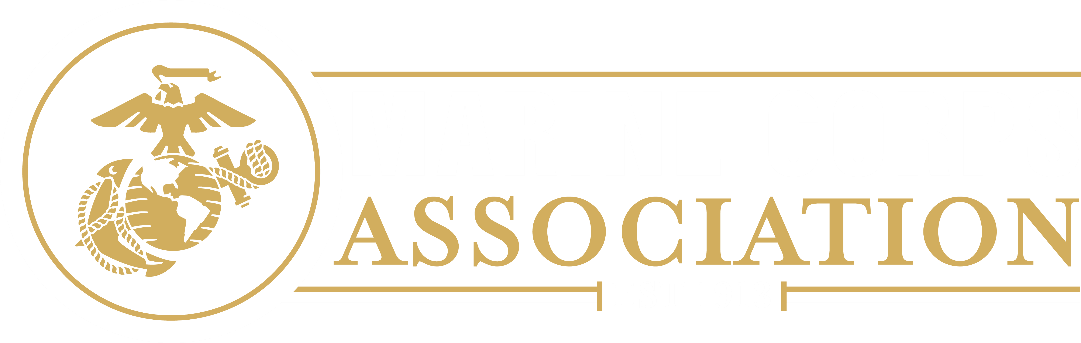 19
19
Marine Corps Association
Board of Directors  -  Board of Governors
“Shared Governance”
Governance
Committee
Development
Committee*
Investment & 
Finance Committee
Futures
Committee
*MCAF Committee Only
Executive Committee
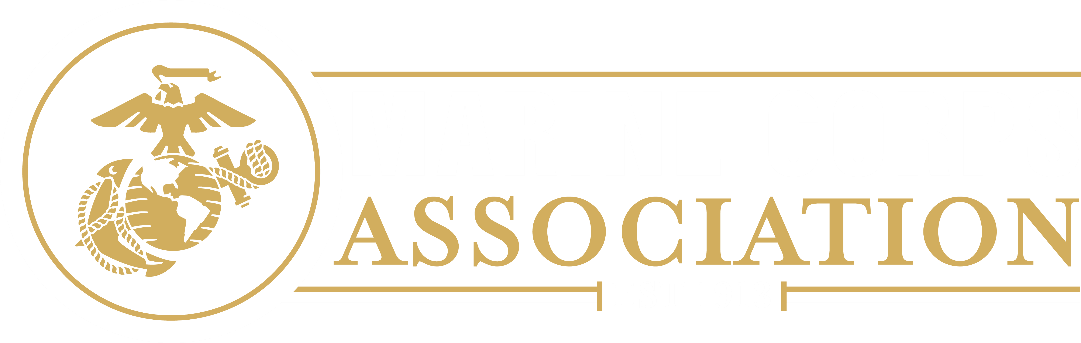 20
20
[Speaker Notes: 2 Boards: BOG for MCA, BOD for MCAF
Shared governance of MCA&F
Chairman and his executive committee lead
Development Committee is the one committee that is MCAF specific]
Marketing and Communications
Assist in increasing the value and growth of the organization measured by memberships, donations and sponsors, retail sales, event participation and use of professional development resources.

Highlight how MCA supports the Marine Corps through providing platforms for leadership to message key audiences, inform warfighting capabilities and develop Marines.
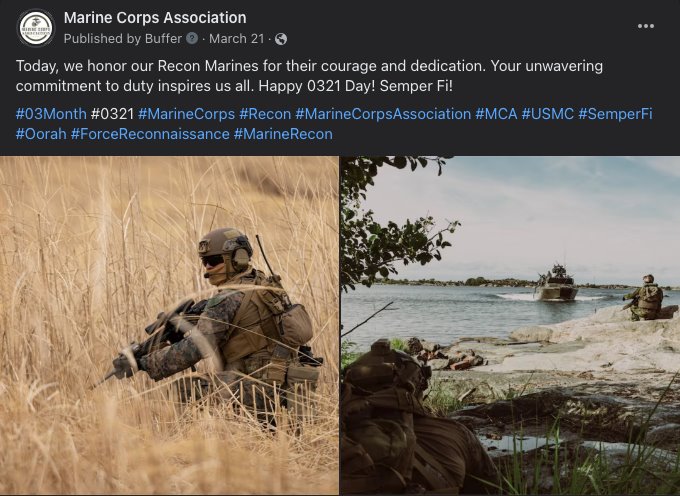 Owned:
-Social Media: FaceBook, Instagram, LinkedIn, X, YouTube
-Publications/Products: Leatherneck, Gazette, Podcasts (Scuttlebutt, Behind the Camouflage) Websites (MCA,The MARINE Shop)
-Production capability/support: Imagery acquisition, Graphics

Paid:
Marketing Platforms: Klaviyo, Buffer, Blubrry

Earned: Media engagements: Marine Corps Times, Military.com (Professional Dinners/Events)
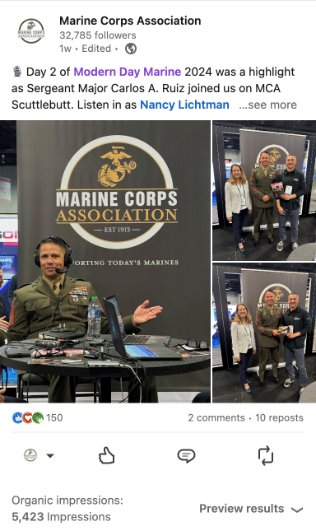 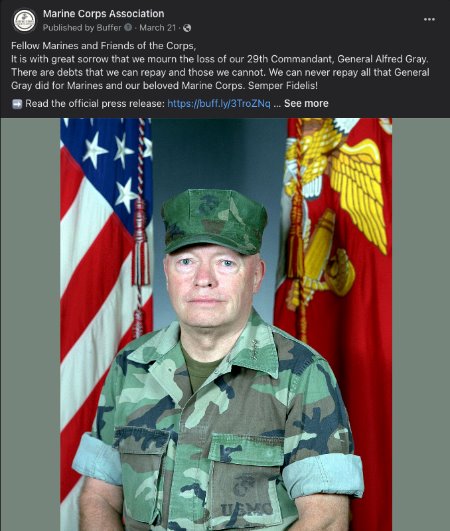 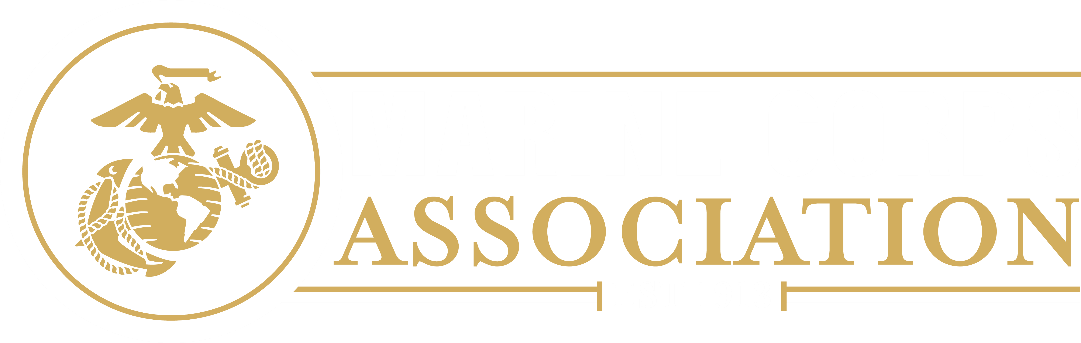 21
21
USAA Contract
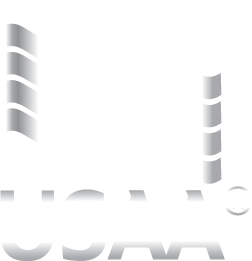 Contract agreement with USAA provides $755,000 in sponsorship, advertising and credit card fees

Expires at the end of 2026
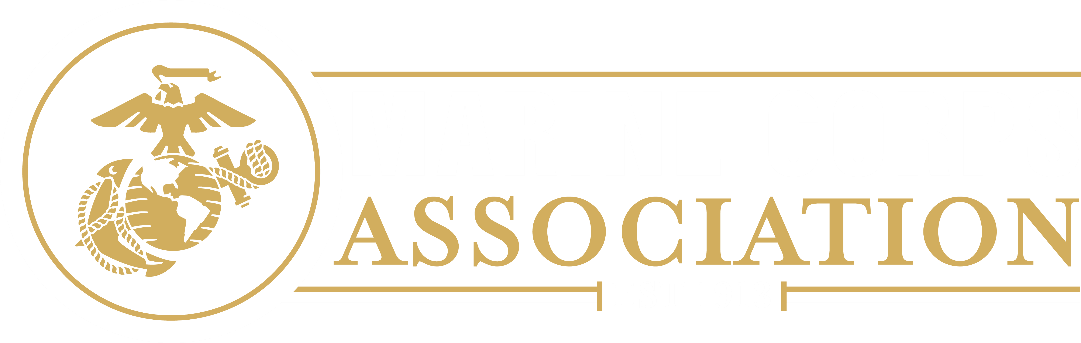 22
22